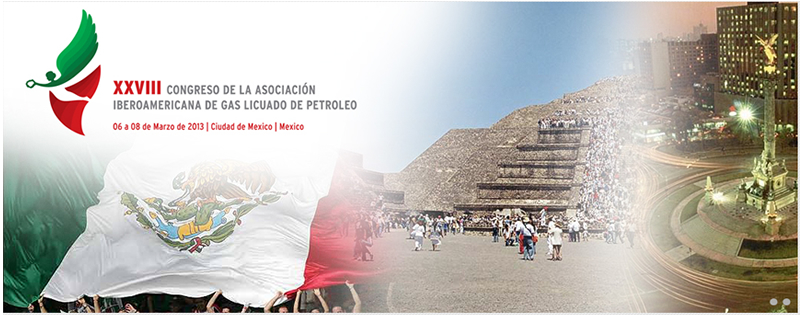 Bloque 2: Mecanismos de Universalización del Gas L.P.
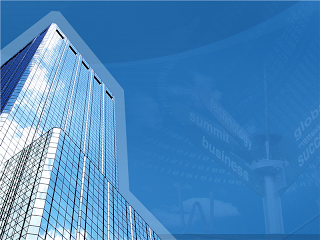 LIBRE IMPORTACION DEL GAS L.P.
OPORTUNIDADES Y MODELOS DE EXITO
INDICE DE LA PRESENTACION
INTRODUCCION: Justificación Global (Tendencias mundiales)
Panorama grafico mapa Ibero-América con la clasificación de los países según su esquema de comercialización.
Modelos de éxito de países importadores 
Caso Chile
Caso España
Caso Guatemala

RESUMEN DE LOS BENEFICIOS DE LA LIBRE IMPORTACION


TENDENCIAS GLOBALES
CONSUMO/PRODUCCION/PRECIOS INTERNACIONALES: 

Conclusiones
PAISES CON LIBRE IMPORTACION, Y CON  LIBERTAD DE PRECIOS AL CONSUMIDOR
PAISES CON LIBRE IMPORTACION, PERO CON CONTROL DE PRECIOS AL CONSUMIDOR
PAISES CON IMPORTACION RESTRINGIDA Y CON CONTROL DE PRECIOS AL COSUMIDOR
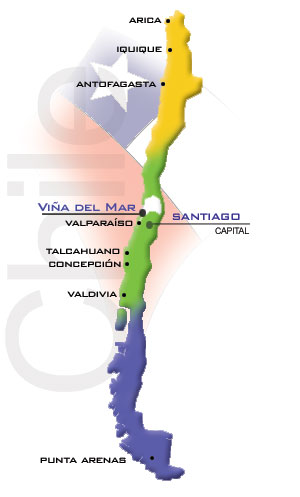 MODELO CHILENO
CONSUMO ANUAL  2012                                       1,140,000 TNS
PRODUCCION NACIONAL   2012                              450,000 TNS
IMPORTACION  ANUAL   2012                                  690,000 TNS
EMPRESAS PRODUCTORAS:                    ENAP (Empresa Nacional del 					Petróleo)                                                                           
EMPRESAS IMPORTADORAS: 	ENAP (Empresa Nacional del 					Petróleo)                  						GASMAR
                                                                      NORGAS
				EMPRESA LIPIGAS
				GASCO
				ABASTIBLE
EMPRESAS DISTRIBUIDORAS:                            3
CADENA DE COMERCIALIZACION  DEL GAS LP EN CHILE
LIBERALIZADO
LIBERALIZADO
LIBERALIZADO
LIBERALIZADO
BENEFICIOS DEL ESQUEMA CHILENO
PARA EL CONSUMIDOR FINAL:
	Seguridad en el abasto en cualquier temporada de año.
	Calidad del servicio
	Libertad para elegir a su proveedor (tres empresas distribuidoras con 	cilindros intercambiables)
	Precios competitivos

PARA LOS IMPORTADORES Y DISTRIBUIDORES:
	Mercado ordenado por la libre competencia 
	Igualdad de condiciones para competir 
	Margen de comercialización adecuado
	Varias opciones de proveedor

PARA EL GOBIERNO:
	Seguridad en el abasto a consumidores en general
	Responsabilidades claramente definidas 
	Facilidad para la fiscalización
	Fomento de la libre competencia
	No subsidios
MODELO ESPAÑA
CONSUMO ANUAL 2012    			1,635,354 Tm
PRODUCCION NACIONAL 2012                               	1,227,530 Tm
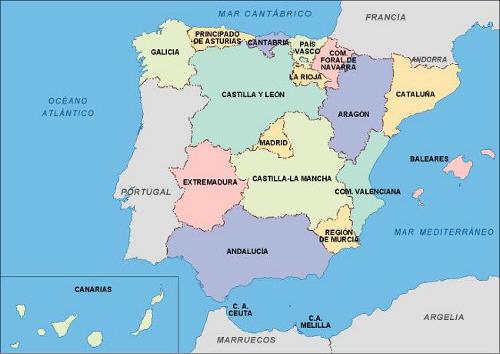 IMPORTACION  2012                                                      407,824 Tm
EMPRESAS PRODUCTORAS:                                   REPSOL BUTANO
				               CEPSA
				               BP                                                                                      
EMPRESAS PRIVADAS IMPORTADORAS:              DISA (PRIVADA)
                                                                                     SHELL (PRIVADA)
				               GALP    (PRIVADA)
				               PRIMAGAZ  (PRIVADA)
EMPRESAS DISTRIBUIDORAS REGISTRADAS:               161
FUENTE: CNE.ES
FUENTE: CNE.ES
CADENA DE COMERCIALIZACION DEL GAS LP EN ESPAÑA
HISTORICO DE PRECIOS X KG DEL GAS LP AL CONSUMIDOR FINAL
BENEFICIOS DEL MODELO EN ESPAÑA
PARA EL CONSUMIDOR FINAL:
	-El 80% del consumo del GLP es a través de bombonas de 8 a 20 kilos en 	  donde el precio controlado tiene un tope máximo en beneficio de las 	  clases populares.
	-El granel y la carburación que son libres, fluctúan en función del precio 	  internacional y de las condiciones de competencia, beneficiando a los 	  consumidores cuando el precio internacional baja.
	-Garantía de abasto en cualquier temporada del año.

PARA LOS DISTRIBUIDORES:
	-Los precios a los distribuidores, se mantienen controlados para ser 	iguales 	  para todos.
	-El esquema no permite la entrada de nuevos distribuidores a competir

PARA EL GOBIERNO:
	-No incurre en gastos de subsidios ya que no participa en la cadena de 	  distribución solamente mantiene el control de precios.
	-Mantiene los preceptos sociales.
MODELO GUATEMALA
CONSUMO ANUAL  2012                                             274,478 TNS
PRODUCCION NACIONAL 2012                                               0 TNS
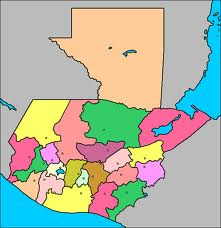 IMPORTACION  2012                                                     364,780 TNS
EMPRESAS PRODUCTORAS:                                                    - - -                
                                                  
EMPRESAS PRIVADAS IMPORTADORAS:           ZETA GAS DE C. A.
	                                                                GAS DEL PACIFICO , S.A. 
				            DAGAS, S.A.
EMPRESAS DISTRIBUIDORAS REGISTRADAS:          14 CON 47 PLANTAS
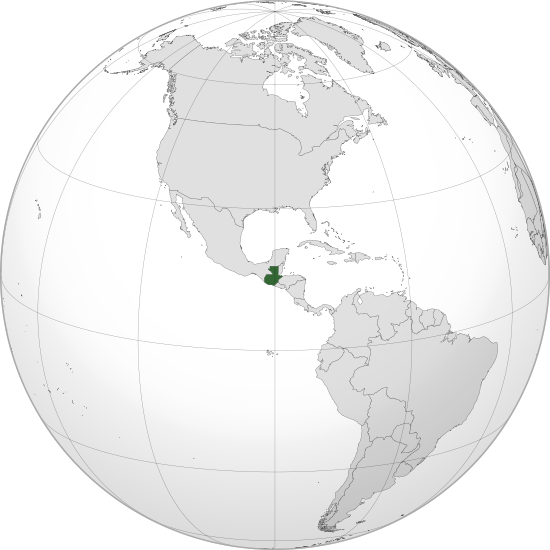 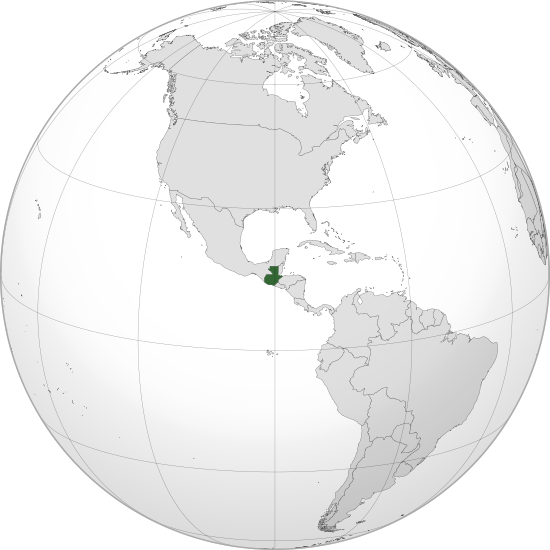 CADENA DE COMERCIALIZACION  DEL GAS LP EN GUATEMALA
Quet X
Galón
BENEFICIOS DEL MODELO EN GUATEMALA
PARA EL CONSUMIDOR FINAL:
	-Cuando el precio internacional baja se traslada al precio final	
	-Garantía de abasto
	-Calidad del servicio
	-Libertad para elegir a su proveedor.

PARA LOS IMPORTADORES Y DISTRIBUIDORES:
	-Reflejo en el mercado nacional de los beneficios obtenidos, al adquirir  	  altos volúmenes de importación 
	-Mercado ordenado con reglas claras
	-Igualdad de condiciones para competir
	-Fomento a la eficiencia y obtención de un margen de comercialización 	  adecuado
	-Libertad de mercado
	-Varias opciones de proveedor

PARA EL GOBIERNO:
	-Seguridad en el abasto a consumidores en general
	-Beneficios fiscales importantes.
	-Responsabilidades claramente definidas 
	-Facilidad para la fiscalización
	-Libre competencia
	-No subsidios
TENDENCIAS GLOBALES
LA OFERTA 
La oferta del GLP seguirá incrementándose los próximos 5 años en un promedio del 2.7% anual (p-47) principalmente por:
	-La sobreproducción a nivel mundial de GLP principalmente en el medio oriente.
	-América del norte también incrementara su producción.
	-La alta producción de gas natural como fuente del lp.
	-Gran disponibilidad a nivel mundial.
LA DEMANDA
 La demanda se incrementara también a razón de 2.7% anual en Norte y Sudamérica.
	-Estará asociada a la expansión demográfica.
	-Al crecimiento económico de la zona.
	-Diversificación a otros sectores como son el transporte, el industrial, el minero, el marítimo          etc.
	-Se cuenta con la infraestructura necesaria para el almacenamiento, transporte y distribución  para cubrir la demanda.
LAS FORTALEZAS
Por cuestiones ecológicas, menor emisión de co2, al sustituir el uso de la leña, el carbón, el keroseno, que son productos que dañan la salud de las personas, y el medio ambiente.
Puede ser llevado a los lugares mas remotos en donde exista población lo que no sucede con el gas natural.
El uso generalizado del Gas LP es actual y sus beneficios están presentes, lo contrario al desarrollo de las energías renovables no convencionales, que aun no están en posibilidad de cubrir la demanda global de energía, y substituir eficientemente el uso de los hidrocarburos
FUENTE:  indexmundi.com
RESUMEN DE LOS BENEFICIOS DE LA LIBRE IMPORTACION
BENEFICIOS DE LA LIBRE IMPORTACION
PARA EL CONSUMIDOR FINAL
Mejores precios del Gas LP ajustados a la realidad del mercado
Garantía el abasto del Gas LP en cualquier época del año.
Reciben mejor servicio en calidad y eficiencia
PARA LOS DISTRIBUIDORES E IMPORTADORES 
Se sientan las bases para que en un marco de eficiencia, los distribuidores e importadores operen con un margen comercial a pegado a la realidad del sector.
Mas flexibilidad en negociar precios y condiciones comerciales en un esquema de equidad y nula discriminación.
Posibilidad de adquirir y ofrecer la molécula que deseas para fines determinados.
Puedes negociar mejor calidad de producto, disminuyendo oleosidad o fracciones pesadas.
Libertad en la administración seguridad y manejo de su almacenamiento.
Es un detonante para mejorar la calidad del servicio a los clientes. 
Con la libre importación los particulares logran menores costos y mas eficiencia que el estado, porque compiten en mercados abiertos y tienen mas opciones de negociación que el estado.
BENEFICIOS DE LA LIBRE IMPORTACION
PARA EL GOBIERNO:
Se elimina cualquier tipo de subsidio, ya que los gastos y riesgos que implican la importación, transportación, almacenamiento y distribución corren a cargo de los importadores y no del gobierno.
Se deja de distraer y arriesgar recursos que pudieran ser aprovechados para otros programas públicos, sin que signifique un menoscabo en el cumplimiento de políticas energéticas. 
La responsabilidad del abasto recae en los importadores privados con lo que asegura el suministro en cualquier época de año, aprovechando el dinamismo y flexibilidad propia de las empresas privadas en la toma de decisiones.
En países en donde hay una empresa estatal productora, los importadores responden en caso de una disminución en la producción.
Propicia regulaciones que posibilitan la instrumentación clara en la que los particulares se concentran  a realizar empresa y el gobierno a gobernar.
Se sustituyen las reglas jurídicas por las reglas de mercado (regulación estrictamente indispensable)
Se suaviza el control de precios al consumidor final con posibilidad de liberarlo.
CONCLUSIONES
	RESTRINGIR LA LIBRE IMPORTACION, TIENE SUS DESVENTAJAS
La experiencia internacional nos ha enseñado que la libre importación  es y será el mejor esquema de abasto para un país cuya producción sea inferior a la demanda.
Es recomendable que los países eliminen las barreras a la importación que existan, permitiendo a los particulares lleven a cabo esta función.
No cabe duda que en México las condiciones para la libre importación están dadas , tenemos la regulación que lo permite y contamos con la infraestructura para materializarla.
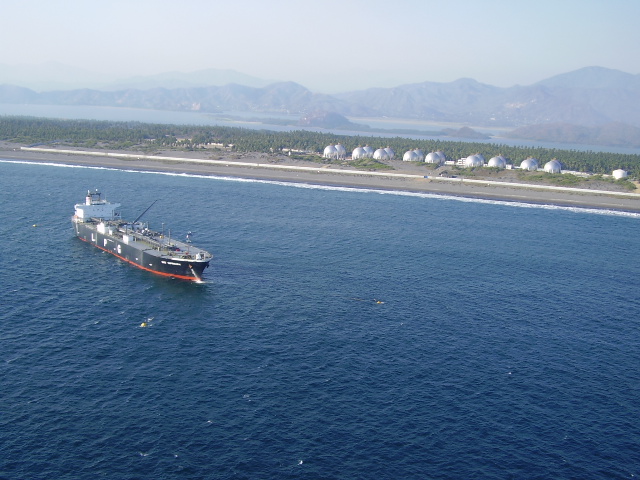 G R A C I A S